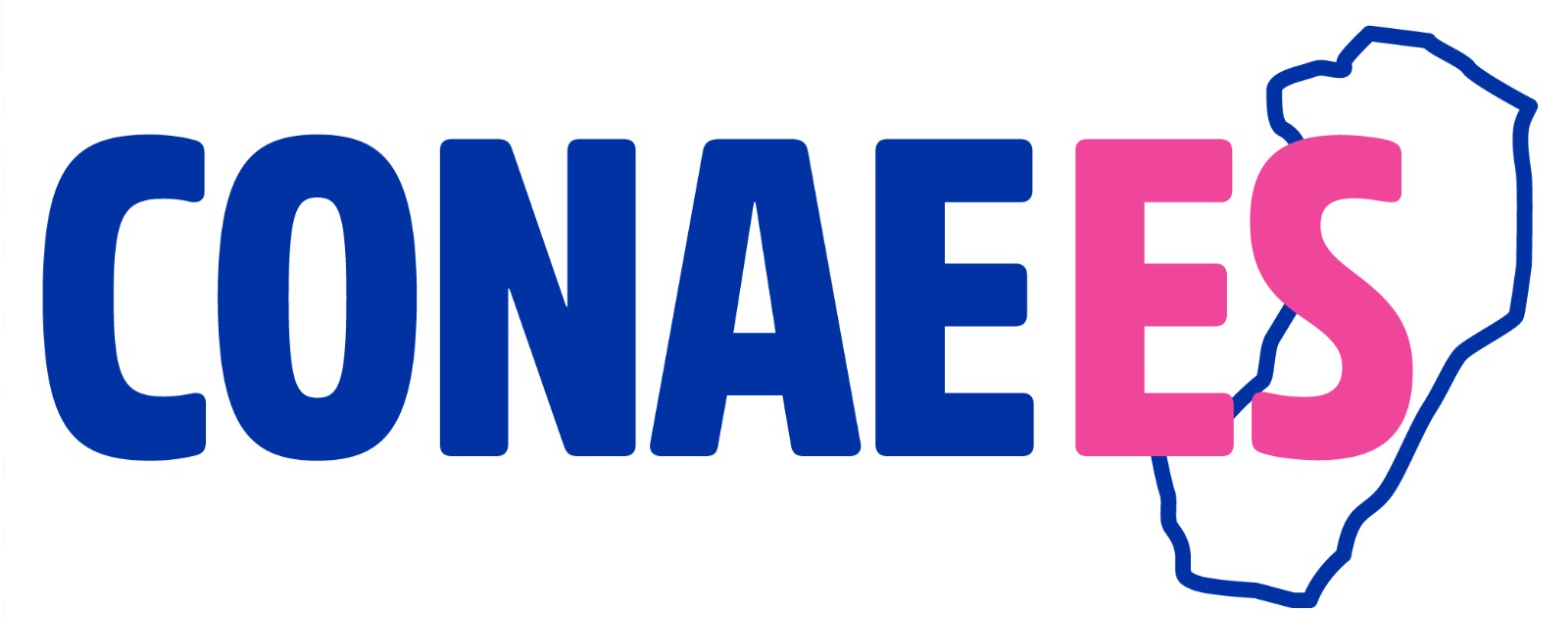 FÓRUM ESTADUAL DE EDUCAÇÃO DO ESPÍRITO SANTO – FEE-ES
Reunião de Orientação aos Fóruns Municipais, Secretarias Municipais e coordenadores da etapa municipal/intermunicipal da CONAE 2024
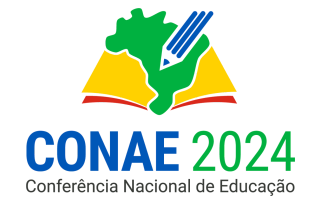 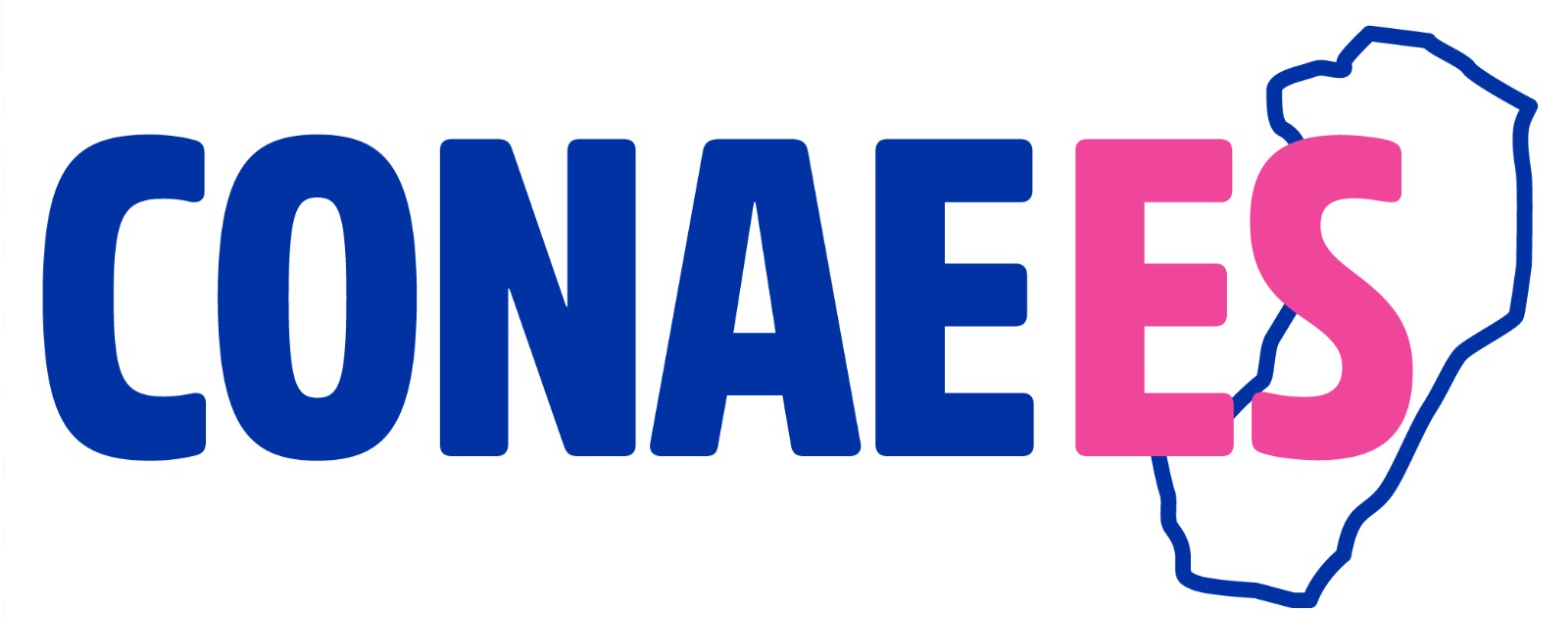 Pauta: 1- Abertura 2- Tema central e objetivos da CONAE 20243- Eixos fundamentais4- Como trabalhar as emendas a partir do Documento Referência?5- Como enviar os documentos produzidos nas Conferências municipais/intermunicipais?6- Data do lançamento da CONAE ES 2024
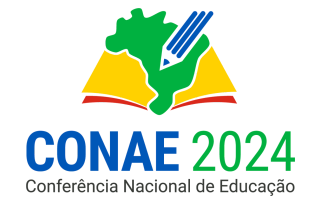 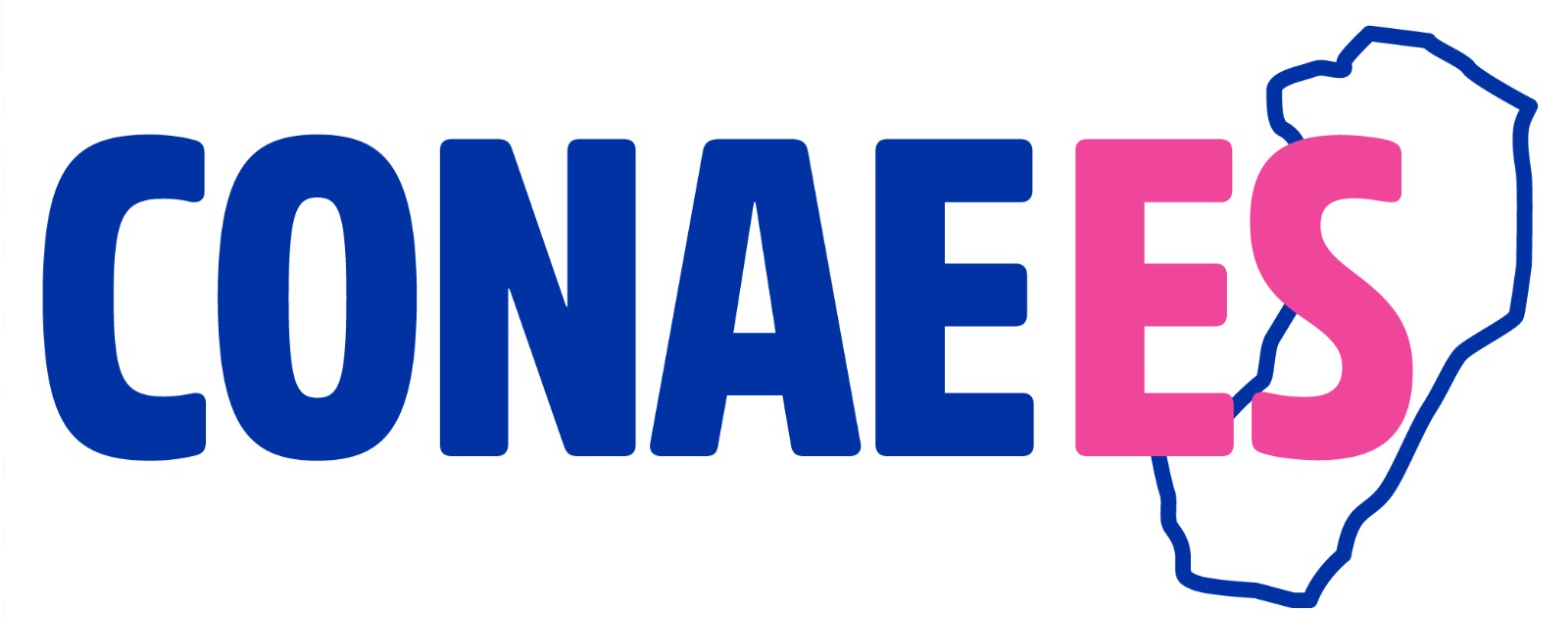 O tema central delimitado pelo Fórum é Plano Nacional de Educação (2024/ 2034) - política de Estado para a garantia da educação como direito humano, com justiça social e desenvolvimento socioambiental sustentável.
Objetivos para a CONAE 2024: 
avaliar a execução do PNE vigente; 
subsidiar a elaboração do PNE, decênio 2024-2034; 
contribuir com a identificação dos problemas e das necessidades educacionais; e 
produzir referências para orientar a formulação e a implementação dos planos de educação estaduais, distrital e municipais, articulados ao PNE, decênio 2024/ 2034, com vistas ao fortalecimento da cooperação federativa em educação e do regime de colaboração entre os sistemas.
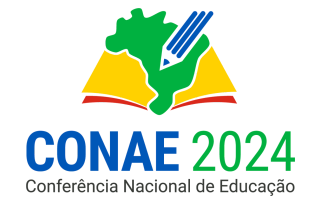 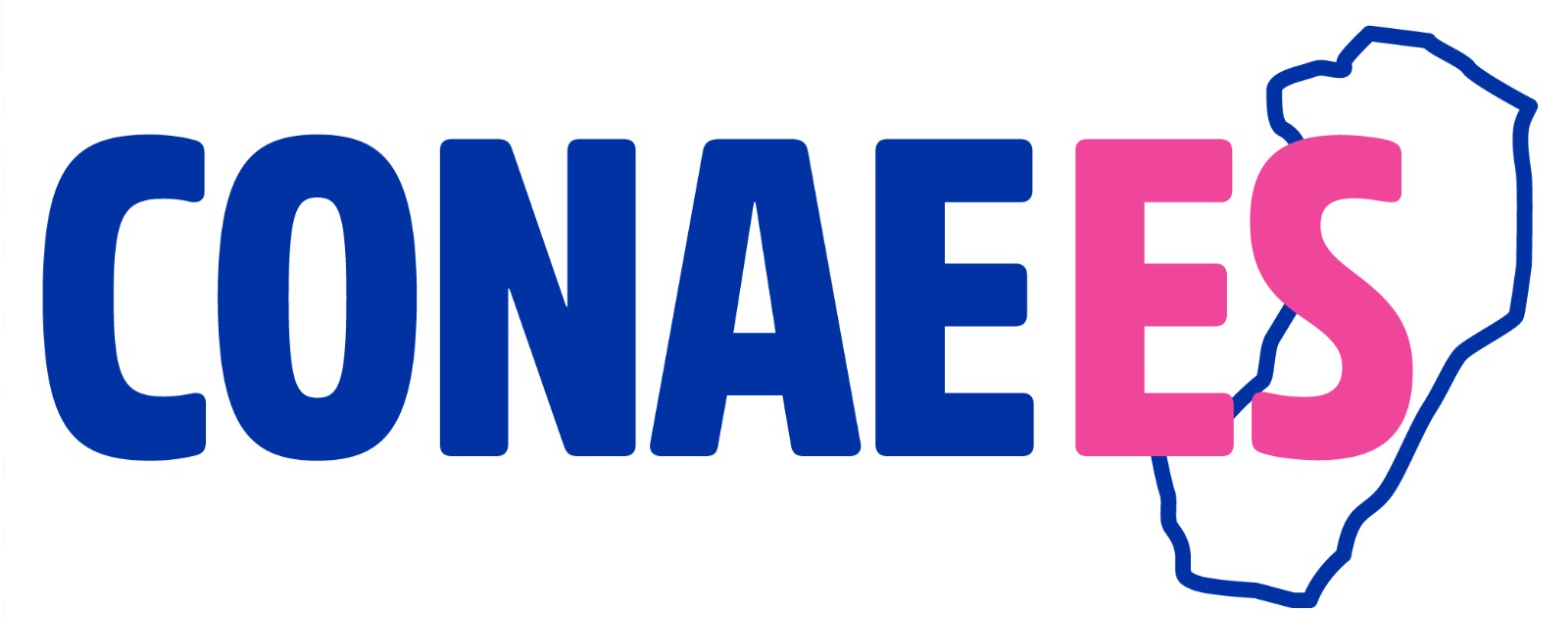 EIXOS FUNDAMENTAIS
Eixo 1 - O PNE como articulador do Sistema Nacional de Educação, sua vinculação aos planos decenais estaduais, distrital e municipais de educação, em prol das ações integradas e intersetoriais, em regime de colaboração interfederativa; Eixo 2 - A garantia do direito de todas as pessoas à educação de qualidade social, com acesso, permanência e conclusão, em todos os níveis, etapas e modalidades, nos diferentes contextos e territórios; Eixo 3 - Educação, Direitos Humanos, Inclusão e Diversidade - equidade e justiça social na garantia do direito à educação para todos e o combate às diferentes e novas formas de desigualdade, discriminação e violência; Eixo 4 - Gestão democrática e educação de qualidade - regulamentação, monitoramento, avaliação, órgãos e mecanismos de controle e participação social nos processos e espaços de decisão; Eixo 5 - Valorização de profissionais da educação - garantia do direito à formação inicial e continuada de qualidade, ao piso salarial e carreira e às condições para o exercício da profissão e saúde; Eixo 6 - Financiamento público da educação pública, com controle social e garantia das condições adequadas para a qualidade social da educação, visando à democratização do acesso e da permanência; e Eixo 7 - Educação comprometida com a justiça social, a proteção da biodiversidade, o desenvolvimento socioambiental sustentável para a garantia de uma vida com qualidade no planeta e o enfrentamento das desigualdades e da pobreza.
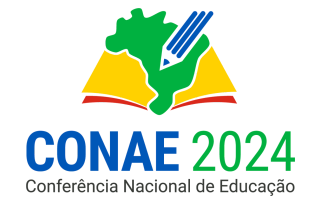 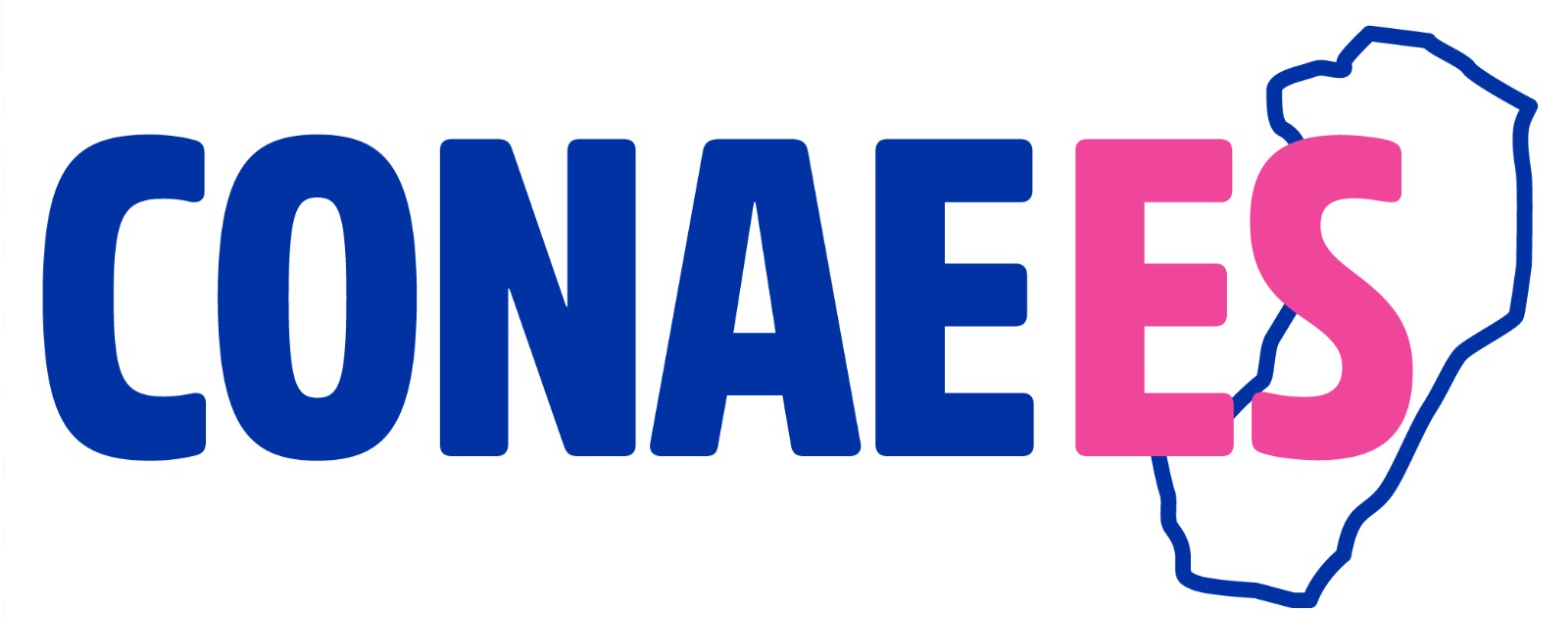 Como trabalhar as emendas a partir do documento referência?
As proposições de emendas ao Documento Referência serão trabalhadas nas etapas municipais/intermunicipais e estadual da CONAE 2024 por meio de cores: 
• Aditivas: quando acrescenta um termo ou parte, complementando o texto do parágrafo, marcadas em VERDE;
• Supressivas (parciais ou totais): quando é proposta a supressão de uma parte o todo o parágrafo, marcadas em VERMELHO;
• Substitutivas: quando suprime um termo ou parte do parágrafo, marcada em VERMELHO e substitui por novo termo ou parte, marcada em AZUL;
• Aglutinativas (parágrafo novo): quando adiciona PROPOSIÇÕES não contidas nas proposições do Eixo, marcada em LARANJA
O arquivo do Documento Referência já adaptado, para ser trabalhado por meio de cores, será encaminhado aos municípios pela UNDIME, em formato excel, até às 17h de hoje.
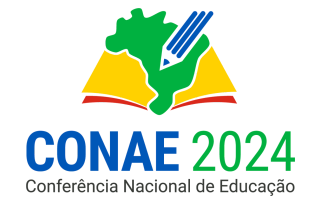 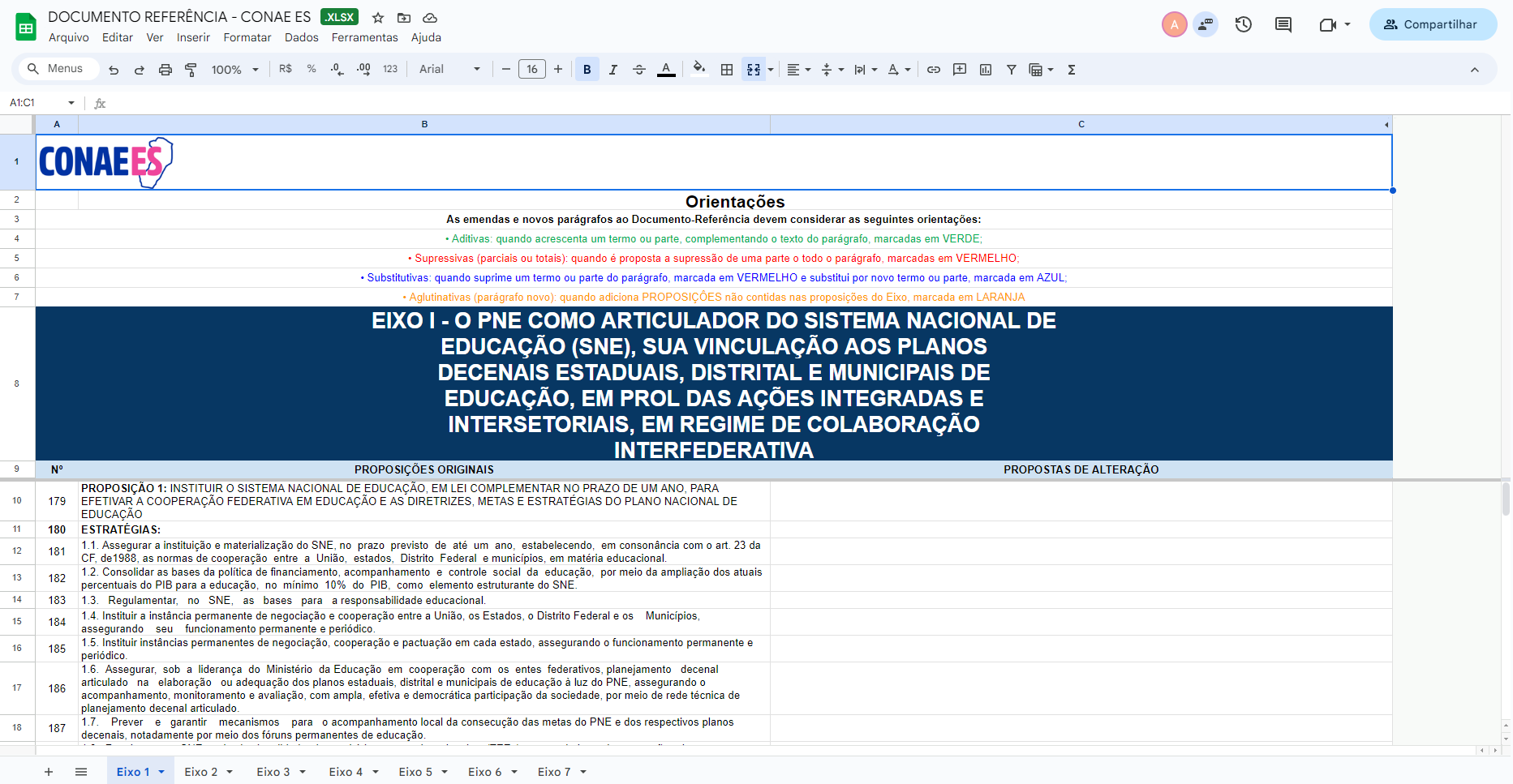 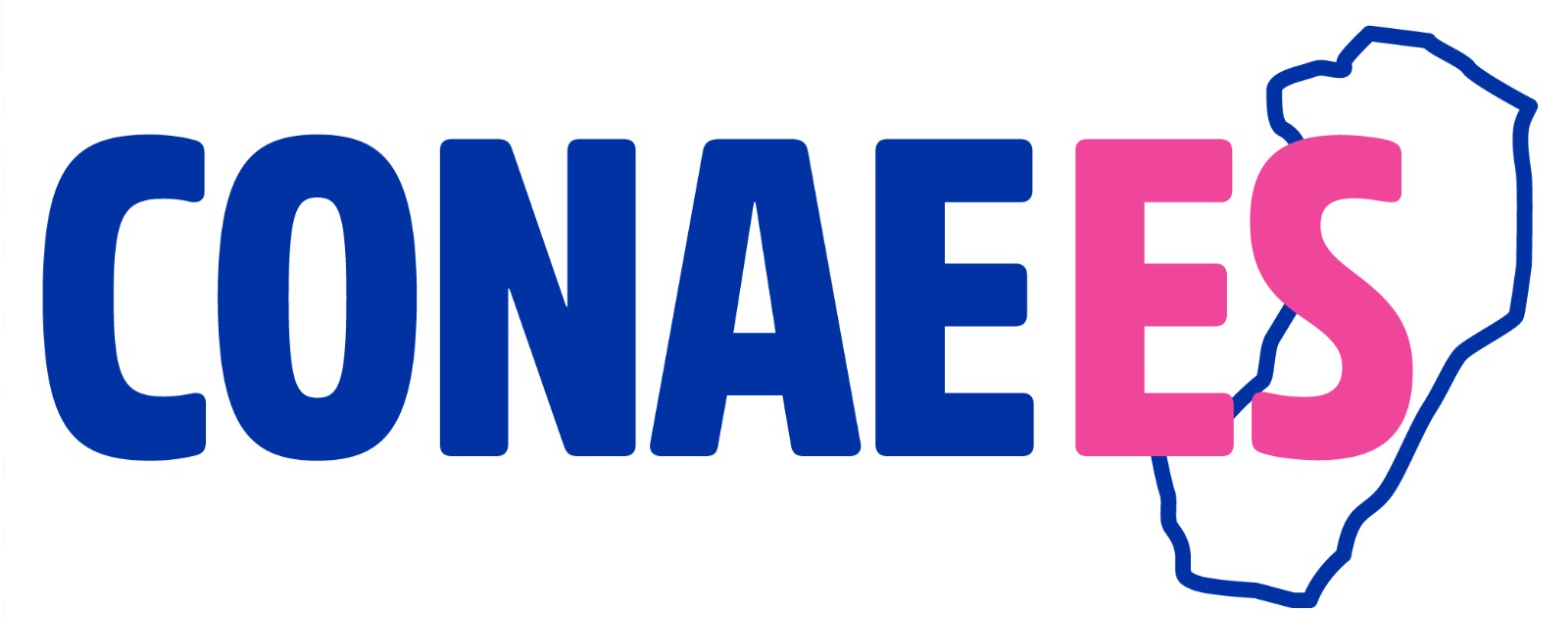 Como enviar os documentos produzidos nas Conferências municipais/intermunicipais?
As deliberações resultantes das conferências municipais serão encaminhadas para a etapa estadual e posteriormente compiladas no Documento Base, que será objeto de discussão e deliberação na etapa nacional, em janeiro de 2024, em Brasília (DF).
O Ofício FNE n o 114/2023/FNE/CGSNE/SASE/MEC orienta sobre o envio dos documentos produzidos nas Conferências municipais/intermunicipais. 
Nessa direção, os Processos de Registro de Delegados e Envio de Resultados das Conferências serão realizados por meio da “Plataforma Virtual da Conae 2024”, que irá coletar informações, processar dados, permitir consultas e gerar relatórios, para a organização dos grupos de Delegados/as e para a sistematização de propostas de emendas ao Documento Referência da Conae 2024.
Para a autorização de acesso à Plataforma, primeiramente, será realizado o Cadastramento dos/as Coordenadores/as dos Fóruns por meio do link 
https://docs.google.com/document/d/1jCSqSXSPInx8C2J7GPFcax-jdF9kQmvO MYM0Lo-_5To/edit?usp=sharing
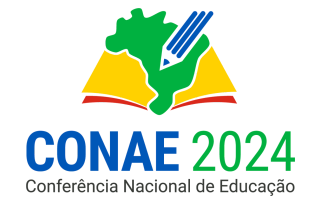 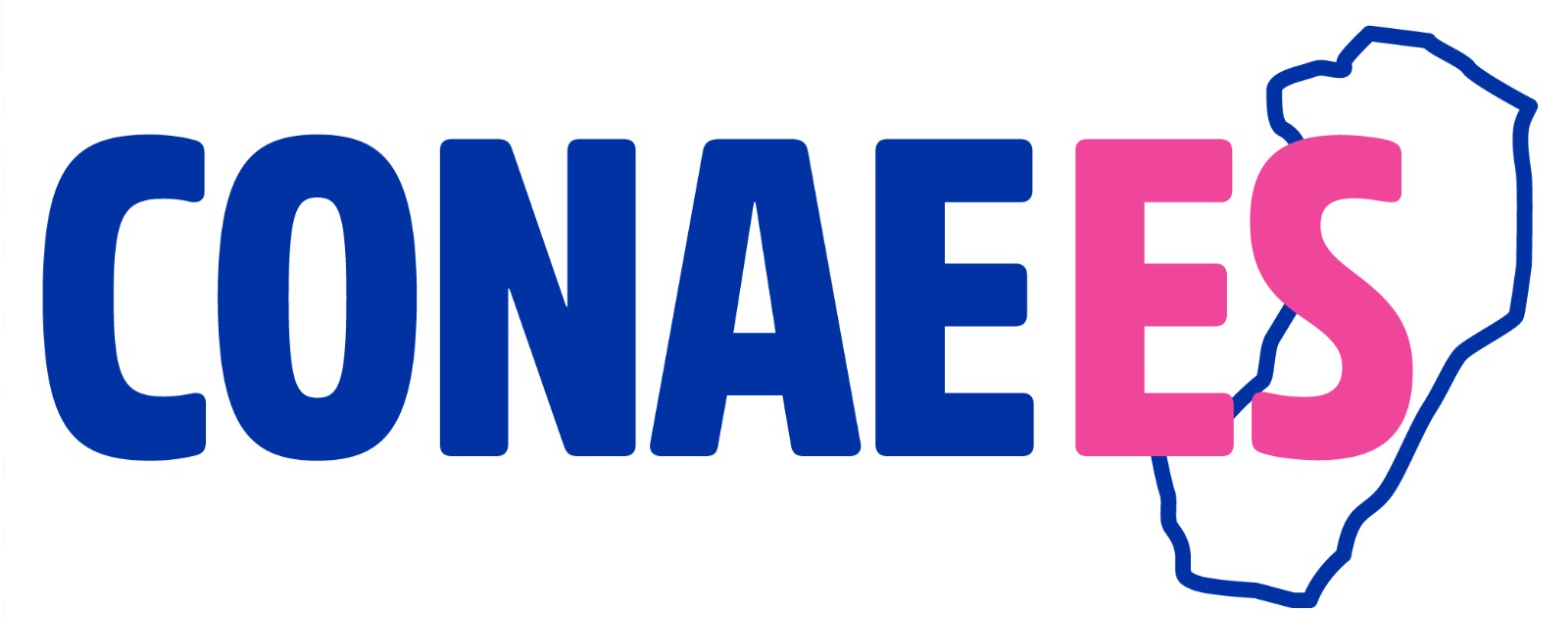 Importante!!!
Dada a exiguidade de prazos solicitamos que o Cadastramento dos/as Coordenadores/as seja realizado ainda hoje (20 de outubro de 2023), por meio do cadastro online disponível em:
 https://formularios2.mec.gov.br/fne-coordenadoresdeforuns
Os/as Coordenadores/as que preencherem o cadastro e que tiverem a documentação validada pela equipe de apoio técnico, receberão por e-mail, em até 48h, um informe de “Cadastro Validado”, contendo o caminho de acesso à Plataforma. Caso haja alguma dificuldade para abrir ou visualizar os arquivos enviados, a equipe entrará em contato com o/a Coordenador/a.
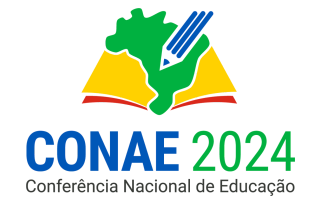 No site da SEDU há um link  de informações sobre a CONAE 2024 com:
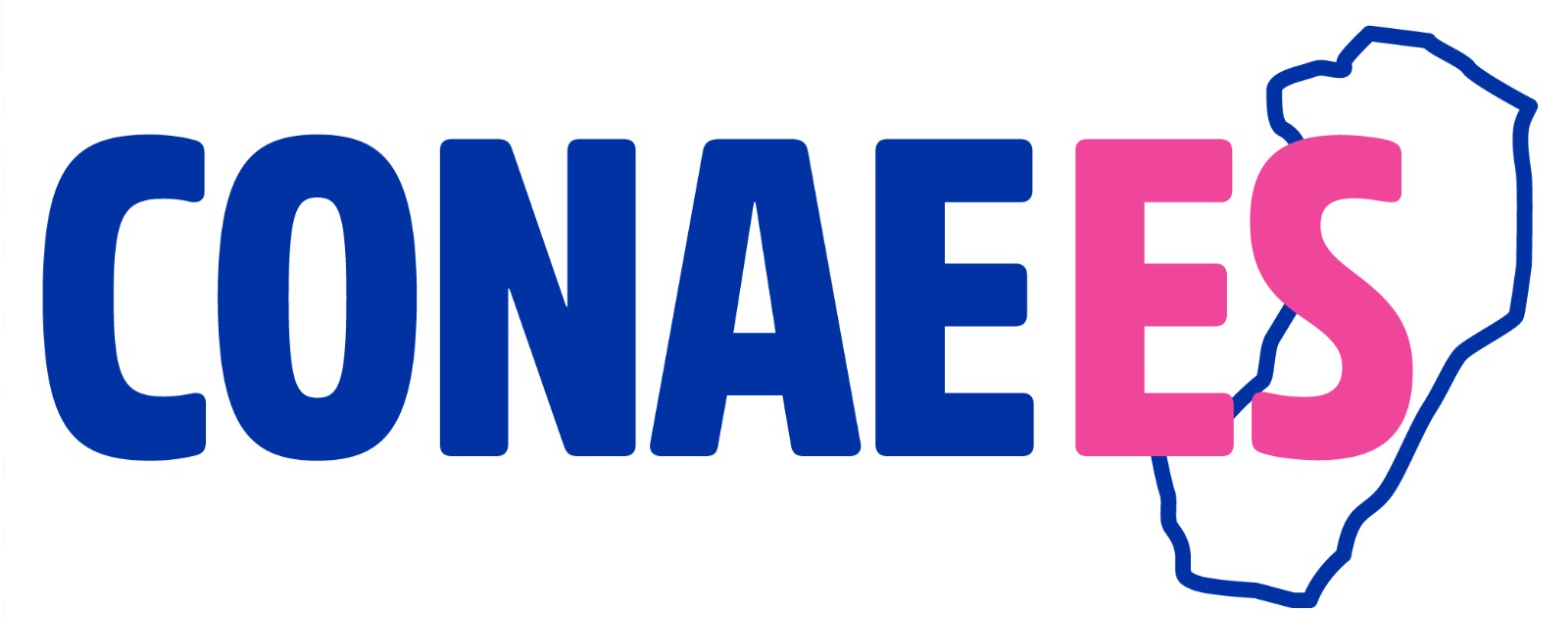 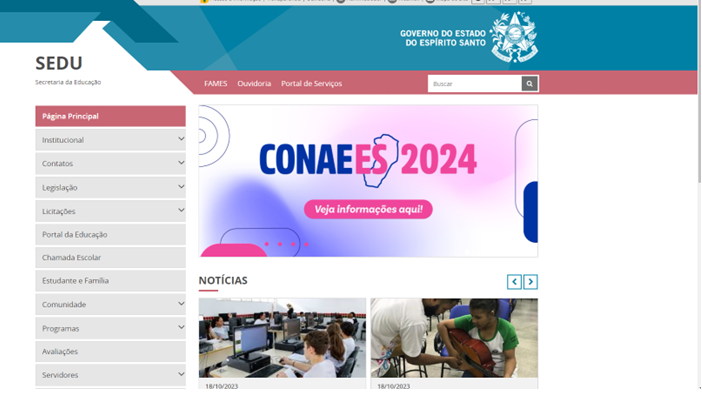 Regimento 
Relação de Delegados
Orientações para a organização das etapas preparatórias
Documento Referência 
E-mail para contato em caso de dúvidas: duvidasconae@sedu.es.gov.br
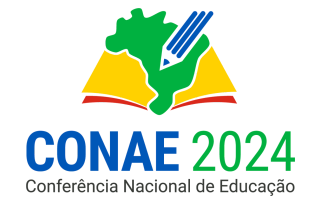 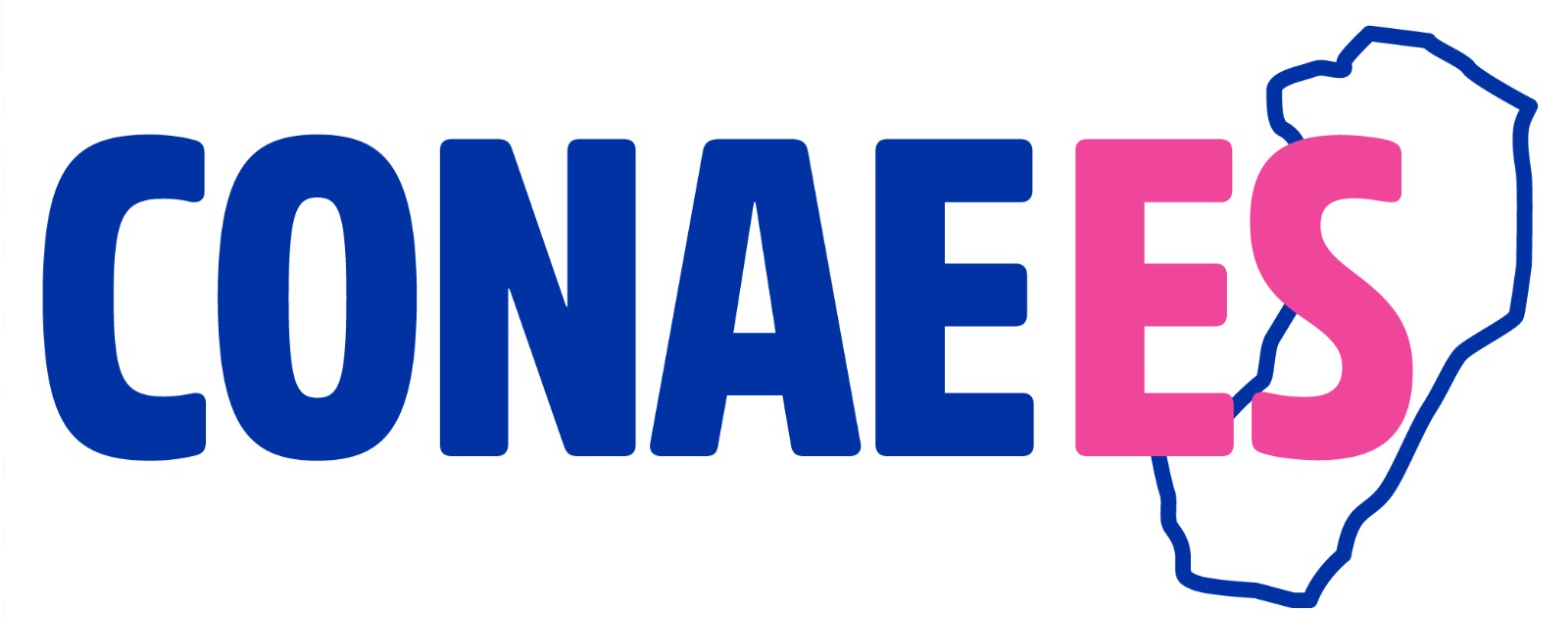 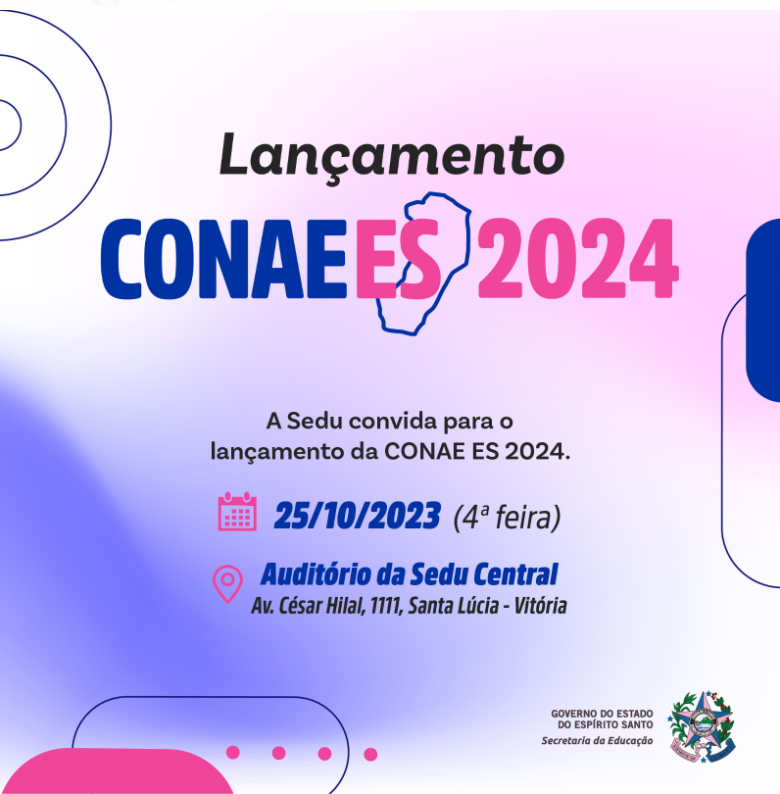 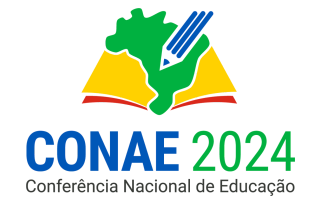 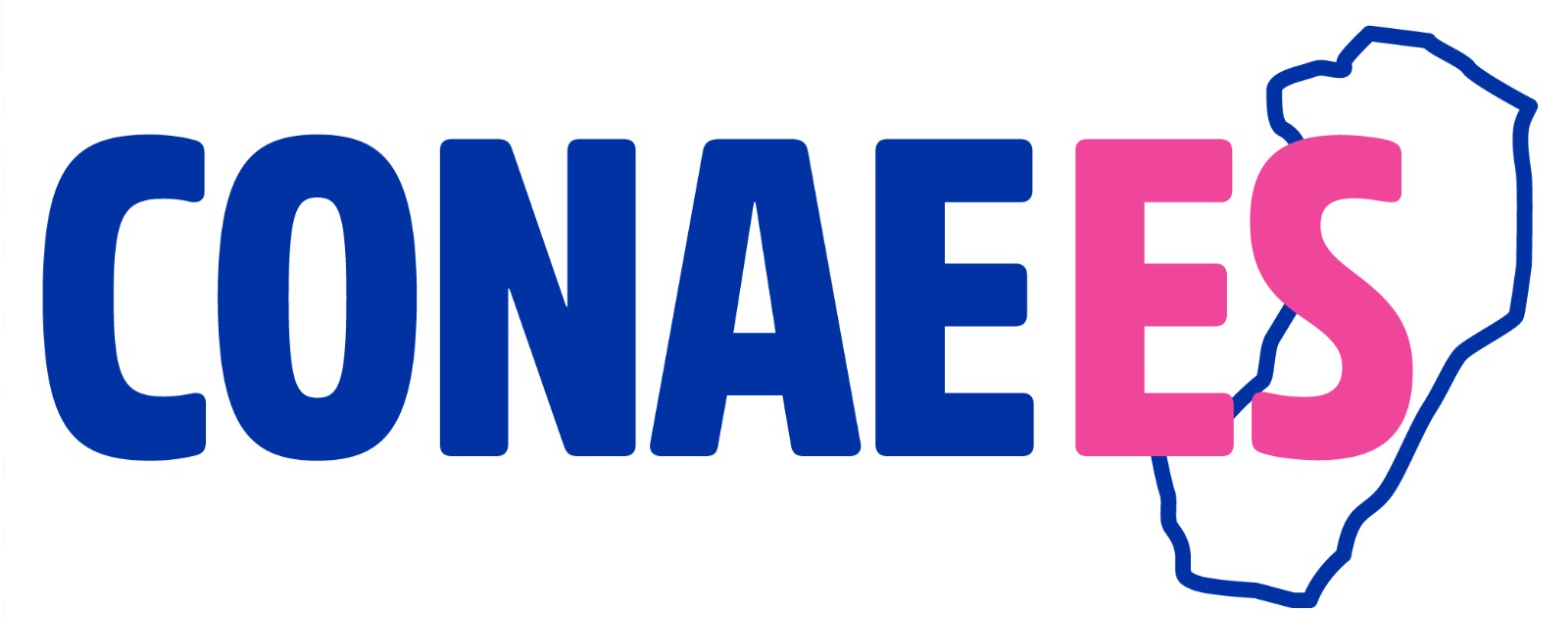 Obrigada
Fórum Estadual de Educação do Espírito Santo
FEE-ES
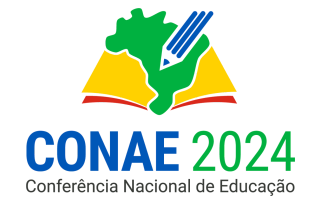